The Growth of Wine and Lab Strains of Yeast at 15ºC and 30ºC
By Mary Balducci and Hayden Hinsch
Departments of Biology and Psychology
[Speaker Notes: Mary and hayden]
Our Article:
“Growth Temperature Exerts Differential Physiological and Transcriptional Responses in Laboratory and Wine Strains of Saccharomyces Cerevisiae”
By Francisco J. Pizarro, Michael C. Jewett, Jens Nielsen, and Eduardo Agosin
[Speaker Notes: hayden]
Outline
Design and purpose of this experiment that make it significant to the scientific world
Unique two-factor design
Data collection and analysis
Results
Conclusions
[Speaker Notes: hayden]
Significance of Growing Lab and Wine Strains of Yeast at Different Temperatures
This is the first experiment designed to find differences in how these two strains react to temperature compared to each other
Previous experiments on  wine strains were done in environments which change continuously
Makes it difficult to determine which effects/changes in response were specific to wine strains and which were environmental
This experiment purposefully minimized the possible changes in environment
Goal is to correlate the changes in gene expression based on both strain and temperature changes
[Speaker Notes: mary]
Outline
Design and purpose of this experiment that make it significant to the scientific world
Unique two-factor design
Data collection and analysis
Results
Conclusions
[Speaker Notes: mary]
Two-Factor Experimental Design
Laboratory Strain: S. cerevisiae wild-type CEN.PK113-7D 
Commercial Wine Strain: S. cerevisiae var. bayanus EC1118
One of the experimental goals was to differentiate between responses dependent on strain and those dependent on temperature
4 experiments were set up
Wine strain at 15ºC
Lab strain at 15ºC
Wine strain at 30ºC
Lab strain at 30ºC
[Speaker Notes: hayden]
Chemostat environment
Chemostat: A device which helps to regulate nutrients and the medium in which bacterial cells are grown 
Each experiment was grown in a 2L chemostat to minimize environmental variation
Medium was purposefully kept nitrogen limited and anaerobic in all four experiments
These conditions mimic the winemaking process
[Speaker Notes: mary]
Outline
Design and purpose of this experiment that make it significant to the scientific world
Unique two-factor design
Data collection and analysis
Results
Conclusions
[Speaker Notes: mary]
Collection of Data
Biomass was filtered, washed, dried and then weighed for each of the four strains
10mL samples of each culture were taken to find concentrations of: 
Glucose, Ethanol, Glycerol, Acetate, Pyruvate, and Succinate
[Speaker Notes: hayden]
Equipment Used to Gather Data
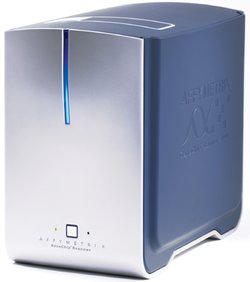 GeneChip fluidics station 400 
Used for scanning arrays
Affymetrix GeneChip Scanner 3000
Washing and staining arrays
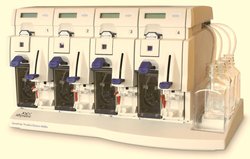 https://assets.thermofisher.com/TFS-Assets/LSG/product-images/scanner_3000.jpg-250.jpg,https://assets.thermofisher.com/TFS-Assets/LSG/product-images/FS-450Dx_RUO_final.jpg-250.jpg
[Speaker Notes: mary]
How DNA Microarrays were used for Data Analysis
Arrays were washed and stained using a GeneChip fluidics station 400
3 replicates were used for each experiment, or growth condition
The Affymetrix Array Suite v5.0 was used for primary analysis
5,814 open reading frames were extracted from the yeast genome
[Speaker Notes: hayden]
Outline
Design and purpose of this experiment that make it significant to the scientific world
Unique two-factor design
Data collection and analysis
Results
Conclusions
[Speaker Notes: hayden]
Approach to Results
To compare the difference between the lab yeast and the wine yeast the experimenters used a systems approach. 
This systems approach correlated physiological, transcriptional, and metabolomic responses.
Physiological differences under all conditions were studied first.
[Speaker Notes: mary]
Biomass yields
At 15ºC:
30% biomass decrease for wine strain
50% biomass decrease for lab strain
These decreases are consistent with previous results
The wine strain produced a higher yield at both 15ºC and 30ºC compared to the lab strain
Suggests the wine strain is better adapted to a nitrogen-limited medium
[Speaker Notes: hayden]
Physiological Change
Both strains showed decrease in glucose (sugar) uptakes at 15ºC than at 30ºC
This reduction was larger in the wine strain than the lab strain
Ethanol was also reduced in both strains at 15ºC
There were no significant differences in ethanol yields between the two strains
This suggests that this energetic process is strain independent
[Speaker Notes: mary]
Gene expression determination using Statistical Analysis of Microarray Data (SAM software)
1,529 genes changed expression due to at least one of the factors (strain or temperature). Of these:
1,007 changed independent of strain, dependent on temperature
473 genes changed dependent on the strain, independent of temperature
49 genes changed dependent on both temperature and strain
[Speaker Notes: hayden]
Use of Saccharomyces cerevisiae Genome Database Gene Ontology
SGD was used to find the significantly affected gene ontology within the upregulated and downregulated temperature-dependent and strain-dependent genes.
[Speaker Notes: mary]
SGD GO significantly enriched gene processes based on temperature changes
For upregulated processes at 15ºC the GO results were:
Ribosome biogenesis and Assembly
RNA processing
Gene expression
For downregulated processes at 15ºC the GO results were:
Response to stimulus
Response to stress
Trehalose metabolism
Biological regulation
These results are in agreement with previous studies
[Speaker Notes: hayden]
SGD GO significantly enriched gene processes based on strain changes
No GO results were found for genes upregulated in wine yeast compared to lab yeast
For genes downregulated in wine yeast compared to lab yeast the GO results were:
Mating genes
Cytokinesis
Completion of separation
[Speaker Notes: mary]
Outline
Design and purpose of this experiment that make it significant to the scientific world
Unique two-factor design
Data collection and analysis
Results
Conclusions
[Speaker Notes: mary]
Conclusions
This was the first study to utilize the to control for and study the underlying mechanisms for temperature adaptation in wine yeasts compared to laboratory yeasts by using chemostat cultures.
Growth at the low temperatures altered the biomass compositions of the strains which yielded more nitrogen rich macromolecules.
[Speaker Notes: hayden]
Conclusions
The lab yeast and the wine yeast responded differently to growth at the lower temperature. 
The study suggests that the lab yeast uses carbon sources better. 
This could be determined by the increase in fermentation rates of the lab yeast. 
The study suggests that the wine yeast was better adapted for growth in nitrogen limited environments. This happened at both temperatures because of the alterations in nitrogen metabolism.
[Speaker Notes: mary]
Acknowledgements
Dr. Dahlquist and Dr. Dionisio
Loyola Marymount University’s Biology and Computer Science Departments
The authors of the article: Pizarro, Jewett, Nielsen, and Agosin
[Speaker Notes: hayden]
References
Dictionary of Cell and Microbiology. Chemostat. Retrieved November 16, 2017, from https://ac.els-cdn.com/B9780123849311000039/3-s2.0-B9780123849311000039-main.pdf?_tid=29137916-cb1b-11e7-bff9-00000aacb35d&acdnat=1510870505_df2671eedcbe815444ad0f824e36e1d6
LMU BioDB 2017. (2017). Week 12. Retrieved November 15, 2017, from https://xmlpipedb.cs.lmu.edu/biodb/fall2017/index.php/Week_12
Pizzaro, Jewett, Nielson, Agosin. (2008) Growth Temperature Exerts Differential Physiological and Transcriptional Responses in Laboratory and Wine Strains of Saccharomyces Cerevisiae. "Applied and Environmental Microbiology", 74, 6358-6368, doi:10.1128/AEM.00602-08